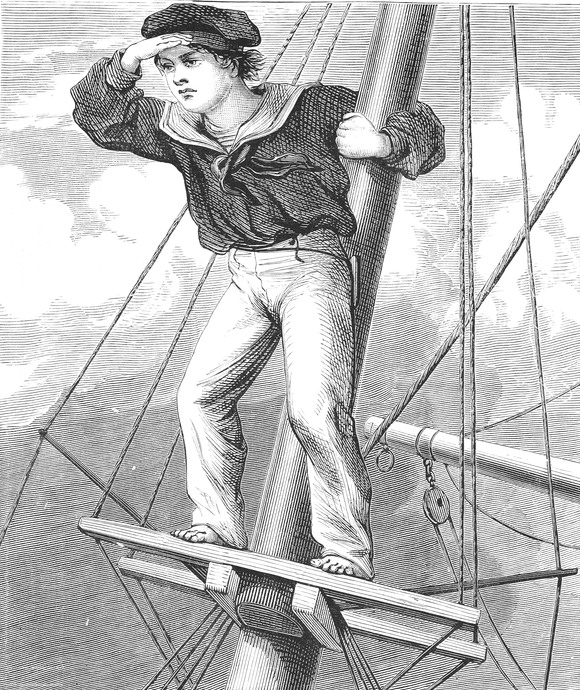 Lecture 4: Search informed by lookahead heuristics:Greedy Search, A*
Mark Hasegawa-Johnson, January 2020
With some slides by Svetlana Lazebnik, 9/2016
Distributed under CC-BY 3.0
Title image: By Harrison Weir - From reuseableart.com, Public Domain, https://commons.wikimedia.org/w/index.php?curid=47879234
Outline of lecture
Review: DFS and BFS
Why don’t we just measure…
Instead of FARTHEST FROM START (DFS): 
why not choose the node that’s CLOSEST TO GOAL?
Why not choose the node CLOSEST TO GOAL?
Answer: because we don’t know which node that is!!

Example: which of these two is closest to goal?
Start state
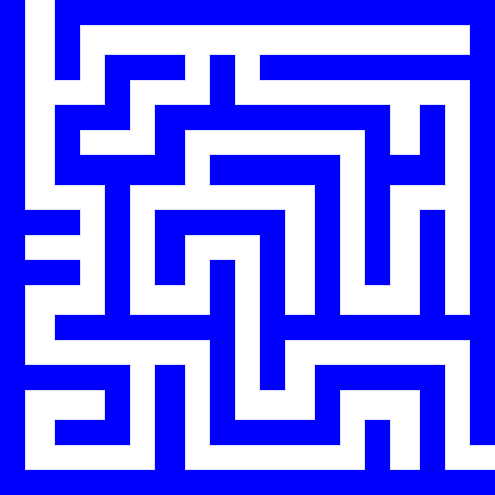 Goal state
We don’t know which state is closest to goal
Start state
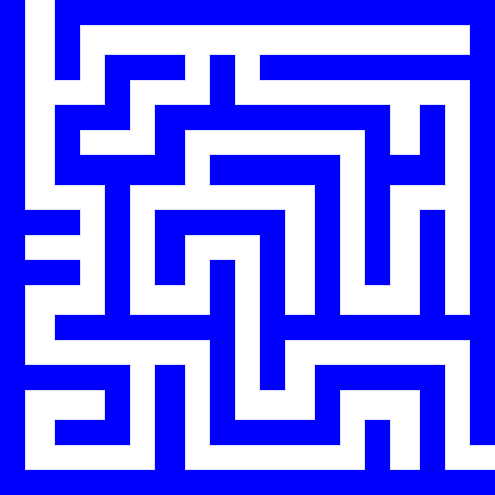 Goal state
Search heuristics: estimates of distance-to-goal
Start state
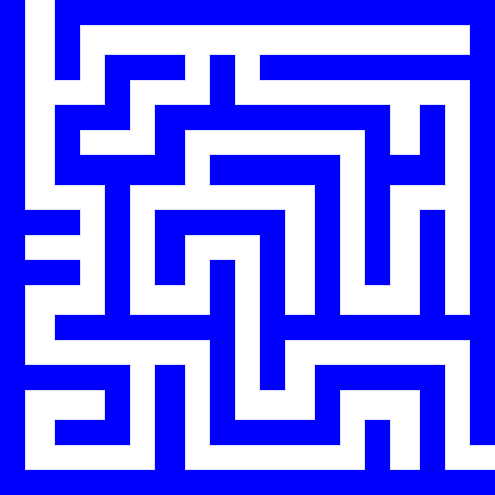 Goal state
Example heuristic: Manhattan distance
If there were no walls, this would be the path to goal: straight down, then straight right.
Start state
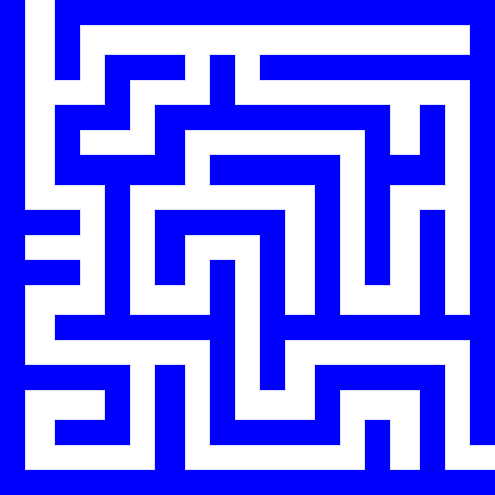 Goal state
Outline of lecture
Greedy Best-First Search
Instead of FARTHEST FROM START (DFS): 
why not choose the node whose
HEURISTIC ESTIMATE
indicates that it might be 
CLOSEST TO GOAL?
Greedy Search Example
According to the Manhattan distance heuristic, these two nodes are equally far from the goal, so we have to choose one at random.
Start state
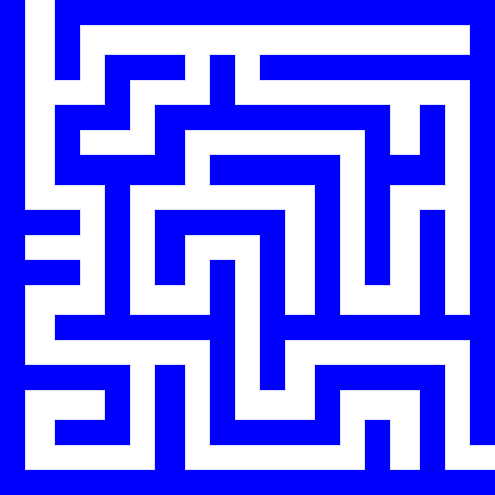 Goal state
Greedy Search Example
Start state
If our random choice goes badly, we might end up very far from the goal.

   = states in the explored set

   = states on the frontier
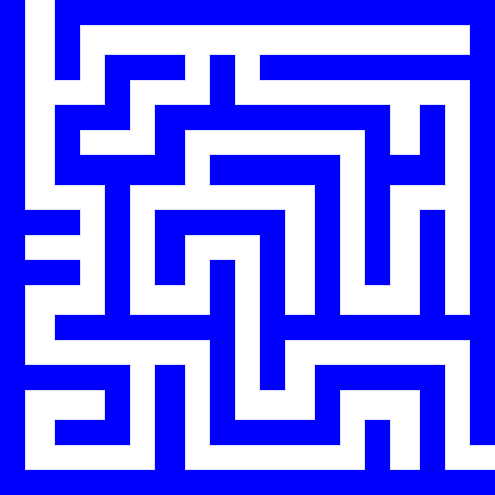 Goal state
The problem with Greedy Search
Start state
Having gone down a bad path, it’s very hard to recover, because now, the frontier node closest to goal (according to the Manhattan distance heuristic) is this one:
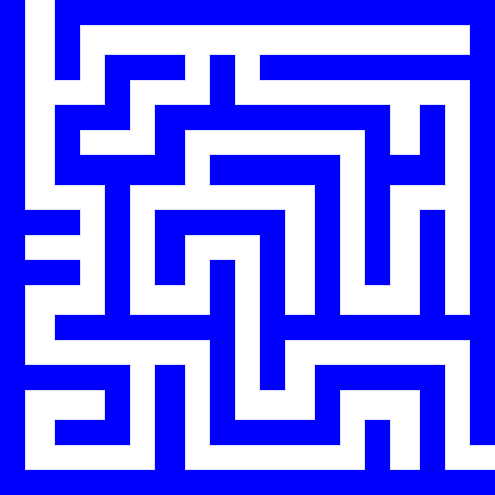 Goal state
The problem with Greedy Search
Start state
That’s not a useful path…
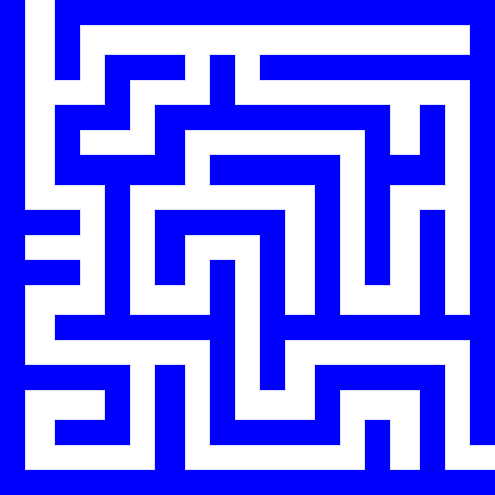 Goal state
The problem with Greedy Search
Start state
Neither is that one…
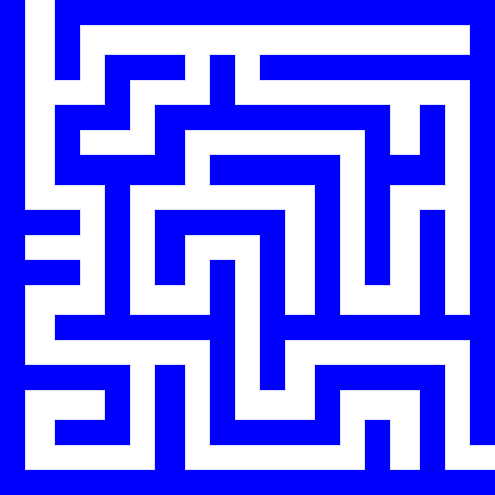 Goal state
What went wrong?
Outline of lecture
The problem with Greedy Search
Start state
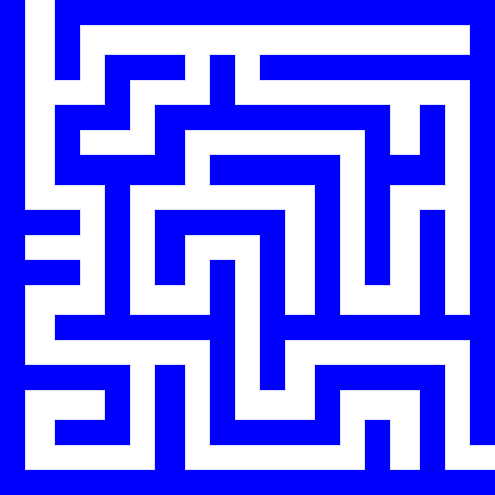 Goal state
The problem with Greedy Search
Start state
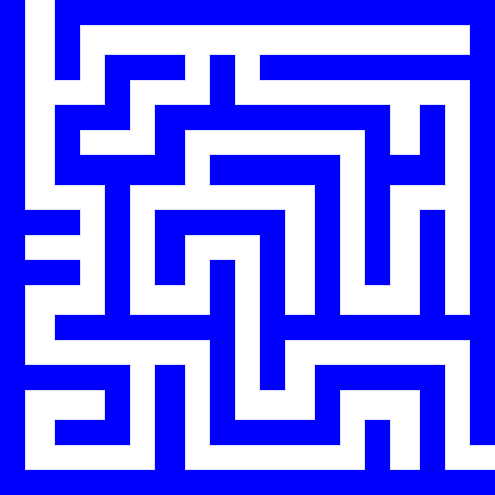 Goal state
A* notation
Start state
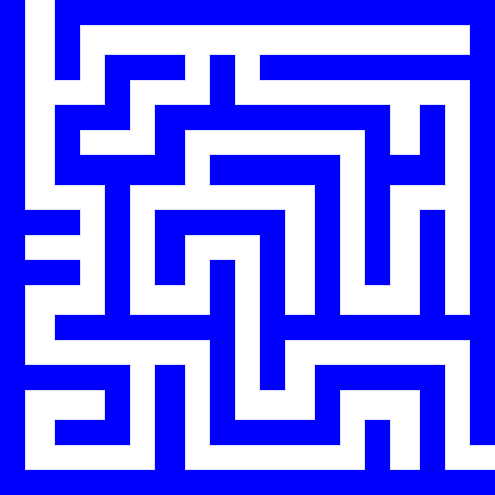 Goal state
Smart Greedy Search
Start state
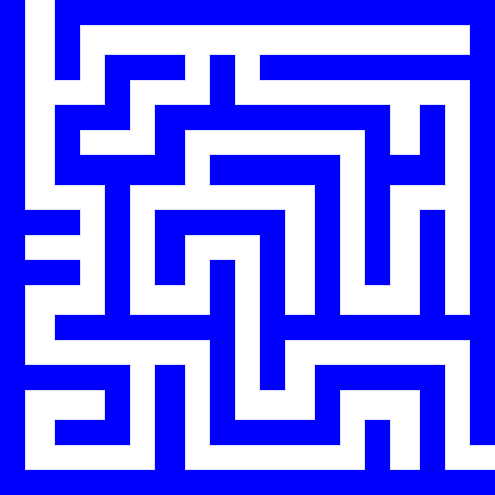 Goal state
A* Search
[Speaker Notes: Dates back to 1968]
Admissible heuristic
m
G
S
n
A* Search
m
G
S
n
BFS vs. A* SearchThe heuristic h(n)=Manhattan distance favors nodes on the main diagonal.  Those nodes all have the same g(n)+h(n), so A* evaluates them first.Note: Manhattan distance isn’t an admissible heuristic if you can take diagonal steps.  It must be using 8-direction Manhattan distance, or else Euclidean distance.
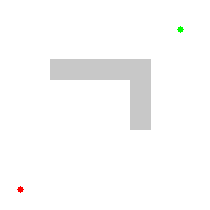 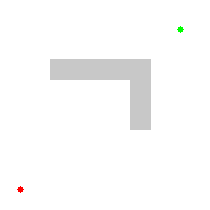 Source: Wikipedia